DÉFIS LIÉS À L’ÉVALUATION ÉTHIQUE D’UN PROJET DE RECHERCHE
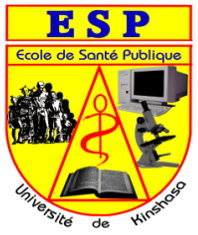 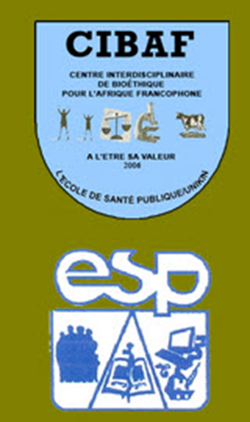 Expériences et leçons apprises au Comité d’Éthique de la Recherche de l’École de Santé Publique de KinshasaPar
Prof. Patrick Kayembe (Président)
CT. Darius Makindu ( Secrétaire)
Plan de la présentation
Création et origine du CER de l’ESPK 
Missions et attributions 
Organes du CER de l’ESPK
Membres du CER de L’ESPK 
Fonctionnement du CER de l’ESPK  
Problèmes rencontrés et solutions apportées
Financement du CER DE L’ESPK 
Conclusion et perspectives
I. Création et origine du CER de l’ESPK
Quand, comment et par qui le CER de l’ESPK a été créé? 

L’origine et la nécessité du CER de l’ESPK viennent de l’extérieur.  

Ce CER a été créé par la nécessité d’interlocuteur valable :
 des chercheurs étrangers qui venaient avec une autorisation de leurs CER sous condition d’avoir une approbation d’un CER local.
Comme les universités américaines avaient des contacts avec l’ESPK, ils ont sollicité l’Ecole d’en créer un afin de permettre leurs recherches collaboratives. 
		Ainsi, avec l’appui des partenaires dont l’UNC, le CER et 			le CIBAF furent créés.
I. Création et origine du CER de l’ESPK  (suite)
Formation des futures membres : 
	Atelier sur les modalités de mise en place et l’élaboration des procédures de fonctionnement du CE du 27au 28 Décembre 2002

Décision de création par le Recteur : 07/11/ 2003
II. Missions et attributions du CER de l’ESPK
Suivant le R.O.I : sauvegarder la dignité, les droits, la sécurité et le bien-être des participants à une recherche ou à une intervention (recherche-action) soumise  à l’ESPK en : 
garantissant la protection la plus large possible des participants à la  recherche et en contribuant à la qualité scientifique et éthique de la recherche;  
examinant et donnant les avis (approbation/demande d’amélioration/désapprobation) sur les protocoles de recherche et d’intervention;
II. Missions et attributions du CER de l’ESPK (suite)
3. assurant l’encadrement des chercheurs sur le plan méthodologique (rôle pédagogique : assurer la formation/l’éducation des chercheurs) ; 
4. encourageant l’adhésion à des normes éthiques et scientifiques élevées dans la recherche biomédicale ; 
5. participant au monitoring des projets approuvés (suivi de l’exécution des projets de recherche sur terrain: « la confiance n’exclut pas le contrôle ») ;
	Le CER peut décider l’arrêt de la recherche ou de l’intervention si les 	conditions de santé, de dignité, de sécurité ou du bien-être des 	participants sont menacées (cas d’une étude en Ituri).
II. Missions et attributions du CER de l’ESPK (suite)
6. donnant l’approbation/désapprobation de la publication des résultats de la recherche (il y a des recherches très sensibles dont les résultats ne doivent pas être publiés immédiatement ou dans leur état présent);
7. assurant la formation de base et la formation continue des membres du CER sur les aspects éthiques, dans le cadre d’une coopération avec d’autres CER nationaux ou étrangers.
8. Assurant la formation des étudiants de deuxième cycle de la Faculté de Médecine en éthique de la recherche et en bioéthique par des modules appropriés.
III. Organes du CER de l’ESPK
Deux organes : le Comité et le Bureau du CER.
Le Comité: Il est composé de 15 membres qui siègent en assemblée plénière. Tous les 15 membres ont droit délibératif. 
Le Bureau du Comité est composé de :
1 Président ;
1 Vice-Président ;
1 Secrétaire
III. Organes du CER de l’ESPK (suite)
Le R.O.I. prévoit que le Secrétariat soit appuyé par un opérateur de saisi et un trésorier qui ne siègent pas (ne participent pas aux délibérations du CER).
Le CER de l’ESPK a le loisir de :
créer des commissions techniques ad hoc, 
recourir à une  expertise extérieure et 
solliciter les avis et considérations des institutions scientifiques, d’autres personnes telles que les membres des associations socioculturelles, des leaders d’opinions et d’autres groupes spécifiques.
IV. Membres du CER de L’ESPK
Le CER de l’ESPK comprend 15 membres dont : 7 provenant de l’Ecole de Santé Publique, et 8 de l’extérieur (un philosophe, un juriste, un théologien, un pharmacien, un psychologue, un anthropologue et un représentant de la société civile). 
Trois femmes figurent parmi les membres nommés par la dernière décision rectorale n° 0242/UNIKIN/R/2011 du 21 septembre 2011
(l’Art 5 du R.O.I. prévoit au moins 30 % des  membres de sexe féminin). Comment ces membres sont-ils choisis et par qui?
IV. 1. Nomination et mandat des membres du CER de l’ESPK
Les membres sont proposés par le Conseil Pédagogique de l’ESPK en fonction de leur expertise en recherche et en éthique. 
Le Directeur de l’Ecole transmet au Recteur de l’Université la liste des membres  pressentis pour une décision rectorale de nomination. Cette dernière est exécutée par le Secrétaire Général Académique qui notifie chaque membre nommé.
IV. 1. Nomination et mandat des membres du CER de l’ESPK (suite)
Les membres sont nommés pour un mandat de 3 ans renouvelable.
Le mandat se termine par démission, par révocation ou par le décès du membre.
La participation au CER est honorifique et bénévole, les membres ne sont pas rémunérés (les frais de transport sont remboursés à la fin de chaque session). 
Art 7 : La décision de révocation est prise par session plénière à la majorité de ¾ des membres et porte sur des comportements contraires à l’éthique.
IV.2. Critères d’ éligibilité d’un membre du CER de l’ESPK
Art 8 : Pour être membre du CE, le candidat doit:
avoir un titre académique au moins égal à une licence (Bac +5); 
avoir une expertise avérée en éthique de la recherche, 
justifier d’au moins 5 ans d’expérience professionnelle et 
faire preuve de  probité morale, de disponibilité, ainsi que de bonne gouvernance.
Art 9 : Le poste de Président, de Vice-Président et du Secrétaire  ouvert au candidat ayant un  grade académique au moins égal à celui de professeur full

Qui sont ces membres?
IV.3. MEMBRES DU BUREAU DU CER DE L’ESPK
Président: Prof. Patrick Kayembe
Vice Président: Prof.  Willy Bongo-Pasi
Secrétaire: CT. Darius Makindu. 
Selon l’Art 16 du R.O.I: En cas d’absence ou d’empêchement du Secrétaire, le plus jeune membre du comité le remplace (cas de la démission d’office du Prof. Félicien Munday)
IV.4. Tous les membres
Prof. BONGO PASI M0KE SANGOL 
Prof. Dr. DIKAMBA MADIYA Nelly 
C.T. IBULA TSHATSHlLA
Prof. Dr. KABA KINKONDI Didine 
Prof. Dr. KAYEMBE KALAMBAYI
Prof. LAPlKA DIMONFU
Prof. Dr. LUTUMBA TSHINDELE
Prof. MPINDA MUKUMBI
IV.4. Tous les membres (suite)
9.   Prof. Dr. MBUYAMBA KABANGU 
10. Prof. MUNDAY MULOPO 
11. Père MlKA MFITSCHE 
12. Prof. NDELO-di-PHANZU
13. Prof. Dr. OKITOLONDA WEMAKOY
14. Prof. Dr. TSHEfU KITOTO Antoinette 
15. Prof. Dr. TSHIBASU MANYANGA
16. Prof. Dr. WEMBODINGA UTSHUDIENYEMA
Source: Article 1er de la Décision n° 0242/ UNIKIN/R/2011 du 21/01 /2011 portant nomination des  membres du comité d‘éthique de l'ESP/UNIKIN
V. Comment fonctionne le CER de l’ESPK ?
Le CER organise 2 types de réunions d’évaluations des protocoles : 
La revue en pleinière par tous les membres
La revue expéditive (évaluation accélérée) par le bureau
Revue en pleiniere : ces revues interviennent 1 fois par mois et concernent les projets de recherche jugés à haut risque ou sensible (personnes vulnérables) par le bureau.
Revues expéditives : ces revues sont assurées par les membres du Bureau pour les projets qui représentent un risque minimal pour les sujets humains.
NB: Mais, en cas d’urgence (épidémie d’Ebola), le CER se réunit toutes affaires cessantes.
V.1. Procédures d’évaluation des protocoles par le CER de l’ESPK
Dépôt du dossier au secrétariat de l’ESP, par l’investigateur principal ou son délégué (10 exemplaires du protocole relié…) ;
Le Secrétaire du CER analyse le dossier et apprécie s’il doit être traité en réunion élargie ou restreinte, avec l’accord du président ;
Le président fixe le jour, la date et l’heure de la réunion ;
V.2. Procédures d’évaluation des protocoles par le CER de l’ESPK
Le Secrétaire de l’ESP, en collaboration avec celui du CER :
communique la date et l’heure aux IP et aux membres du CER par téléphone et par mail ;
rédige les invitations et les envoie par mail aux IP et à tous les membres du CER ;
envoie les protocoles à tous les membres, en mains propres, par un chauffeur de l’ESP.
V.2. Procédures d’évaluation des protocoles par le CER de l’ESPK (suite)
Le Président assure la police des débats et le Secrétaire en est le Rapporteur. Ce dernier établit une liste des IP selon l’ordre d’arrivée à la réunion et la donne au Président qui invite chacun à présenter son protocole.

Déroulement des réunions :
	1. Le chercheur invité résume le projet (de préférence sur Power Point 	pendant environ 30 minutes) ;
V.2. Procédures d’évaluation des protocoles par le CER de l’ESPK
2. Le chercheur répond aux questions pour clarification, prend en compte les observations des membres; et se retire  ensuite sur demande du président. 
3. Les membres échangent sur la pertinence du projet ; sa valeur scientifique et sur la prise en compte des principes d’ éthiques.
4. l’étude qui obtient au moins 70% reçoit un avis favorable. 
Un complément d’informations (amendement) peut être exigé avant l’avis définitif.
5. Ainsi, chaque membre dépose auprès du secrétaire une cotation individuelle  basée sur des critères préétablis.  Les critères sont définis à l’article 29 du  R.O.I:
V.2. Procédures d’évaluation des protocoles par le CER de l’ESPK
Art. 29 : Le CE doit évaluer la valeur scientifique globale de la recherche et la prise en compte des principes et des normes de l’éthique de la recherche et de la bioéthique. Il examine les protocoles sur base des 7 critères suivants : 
pertinence de la recherche,
analyse du risque/bénéfice,
consentement éclairé, 
sélection des sujets,
confidentialité des informations, 
monitoring de la recherche et  
Conflit d’intérêt et comment il sera géré.
COMITE D’ETHIQUEECOLE DE SANTE PUBLIQUEUniversité de Kinshasa
Grille d’évaluation du protocole
………………………………………………………………………………………….
…………………………………………………………………………………………..
Réunion du ……………….
V.2. Procédures d’évaluation des protocoles par le CER de l’ESPK
Il convient de noter que l’avis favorable du CER n’est donné que si l’importance de l’objectif recherché prévaut de façon significative sur les risques encourus par les participants à la recherche.

Tout membre du CER ayant un intérêt particulier à une recherche n’est pas autorisé à siéger à la réunion du CER qui traite ce dossier de recherche (Exemple de professeurs pour les thèses de leurs étudiants)
V.2. Procédures d’évaluation des protocoles par le CER de l’ESPK
Le secrétaire rédige le rapport de la réunion et propose des lettres au président pour signature.  
Le président signe les lettres, moyennant correction si nécessaire, et les envoient au secrétariat de l’ESPK pour les références afin de faciliter l’archivage.
Le secrétaire de l’ESPK appelle les IP pour le retrait de la réponse du CER ou l’envoie par mail.
Que fait le CER si un IP invité ne vient pas défendre son protocole?
V.3. Quid des investigateurs principaux absents de la réunion ?
Si l’IP vit à Kinshasa et n’a pas justifié son absence ou n’a pas envoyé son représentant, le CER l’invite à venir défendre son protocole à la réunion du mois suivant.  
Si l’IP ne vit pas à Kinshasa (à l’étranger ou en province), chaque membre envoie ses recommandations et décisions au Bureau.  Le secrétaire propose une lettre au président.  Dès qu’elle est signée, le secrétaire de l’ESP l’envoie par mail au concerné. 
Combien de temps faut-il attendre pour obtenir la réponse du CE?
V.4. Communication des décisions prises par le CER de l’ESPK
Le CER communique ses décisions au demandeur par écrit dans les deux semaines qui suivent la date de la réunion au cours de laquelle la décision a été prise.  Avec toutes les procédures dès le dépôt du protocole à examiner en réunion élargie: 1 mois maximum. 
En cas d’urgence (Ebola), la réponse est donnée le même jour ou en 24 heures
Pour les protocoles examinés par le bureau: 15 jours.
V.5. Types de dossiers évalués et d’approbations accordées par le CER de l’ESPK
Dossiers évalués : projets, mémoires de spécialisation ou de DEA, thèses de doctorat, articles scientifiques.  
Approbations accordées : 
d’un protocole par le Comité (la plénière) ou son bureau selon le cas;
amendements, modifications apportés au protocole (Bureau) ;
prolongation ou renouvellement de l’approbation d’une étude (Bureau).
V.6. Protocoles soumis au CER de l’ESPK : janvier - 20 août 2018
V.6. Protocoles soumis par mois: de janvier au 20 août 2018
VI. Problèmes rencontrés ou défis à relever au CER de l’ESPK
Investigateurs non formés en CRR (bioéthique, éthique de la recherche)
Formulaire de consentement éclairé : omission de beaucoup de rubriques, notamment le retrait volontaire du participant, la confidentialité, la traduction en langues locales, etc.
Demande de prolongation de l’étude sans donner le rapport d’activités de la phase déjà terminée et sans justification valable.
Demande de prolongation d’une étude dont le titre n’est pas le même que celui qui était précédemment approuvé par le CE.
VI. Problèmes rencontrés ou défis à relever au CER de l’ESPK
5. Des protocoles déposés au CER en retard par rapport à la date du 	démarrage de l’étude.  Le CER subit un « harcèlement moral » pour donner 	l’approbation d’urgence. 
	6. Protocole en anglais sans traduction du résumé en français
	7. Non-paiement des frais du dépôt des protocoles par certains IP ou 	paiement en retard
             8. Demande d’approbation après avoir déjà mené l’étude
             9. Absentéisme chronique de certains membres
VI.1. Solutions proposées par le CER de l’ESPK aux problèmes rencontrés
Élaboration d’un modèle du formulaire de consentement éclairé mis à la disposition des IP pour s’en inspirer;

Utilisation d’un formulaire de dépôt de protocole de recherche; 

Assistance technique donnée par le secrétaire du CER
VII. Financement du CER DE L’ESPK
Le budget de fonctionnement du CER n’émarge pas d’une ligne budgétaire de l’ESPK. Cependant, l’Art. 34 du ROI stipule que: 
Les sources de financement du Comité d’Ethique proviennent des:
Frais de dépôt et d’examen des dossiers soumis  au Comité d’éthique;
Subventions de fonctionnement accordées par l’Ecole de Santé Publique ;
Dons et legs. 

Sur quelle base les frais de dépôt et d’examen des dossiers soumis au CER de l’ESPK sont-ils calculés ?
VII.1. Financement du CER DE L’ESPK
Art. 35 : La répartition de frais de dépôt et d’examen des dossiers soumis au CE de l’ESPK est fixée comme suit :
Recherche institutionnelle : 2% du budget proposé ;
Recherche particulière : 0,75% du budget proposé ;
Enseignant et étudiant du 3ème  cycle : un forfait de 150$.
Tous les paiements se font exclusivement à la banque, le chercheur présente les preuves au secrétariat de l’Ecole où il dépose son protocole et retire sa lettre d’approbation.

Comment affecte-t-on les frais perçus au CER de l’ESPK?
VII.2. Affectation ou destination de l’argent perçu
L’ESP veille au fonctionnement du Comité d’Ethique par:
La préparation des réunions du CE;
Le remboursement des frais de transport des membres du CE;
Les honoraires d’expertise si l’on fait appel à un expert;
Supporter les frais de monitoring ( à Kinshasa comme à l’intérieur).
Conclusions et Perspectives
Le comité d’éthique de l’ESPK  est fonctionnel malgré certaines difficultés.
Le monde scientifique  commence à le connaitre suffisamment. 
Parmi les défis à relever figurent:
Formation des chercheurs en conduite responsable de la recherche;
Formation des chercheurs en éthique et en méthodologie (rédiger le protocole de recherche et le formulaire de consentement éclairé);
Renforcement du CER en remplaçant les membres peu disponibles;
Conclusions et Perspectives (suite)
Comptabiliser le nombre d’heures des réunions du CER dans la charge horaire des professeurs;
Doter le CER d’une bonne connexion internet pour un meilleur fonctionnement;
Formations continues de renforcement des compétences aux membres du CER;
Création d’un site web qui donne des informations aux chercheurs et étudiants;
Mise à jour du R.O.I. (faire un travail en équipe avec Lushi tout en respectant les spécificités de chaque institution).
AKSANTI  SANA
Sources bibliographiques
Le R.O.I. du 10 juin 2014 
La décision rectorale créant le CER de l’ESPK
DECISION N0 0242/ UNIKIN/R/2011 DU 21/01 /2011 PORTANT NOMINATION DES MEMBRES DU COMITE D'ETHIQUE DE L'ECOLE DE SANTE PUBUQUE DE L'UNIVESITE DE KINSHASA